Donna Dawson
Grade 8
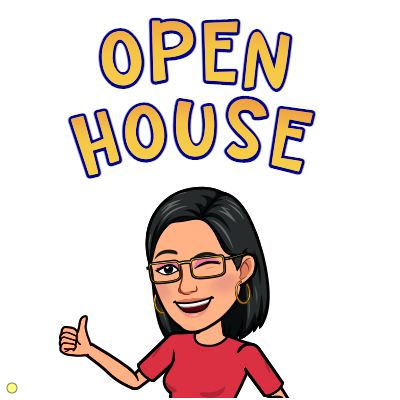 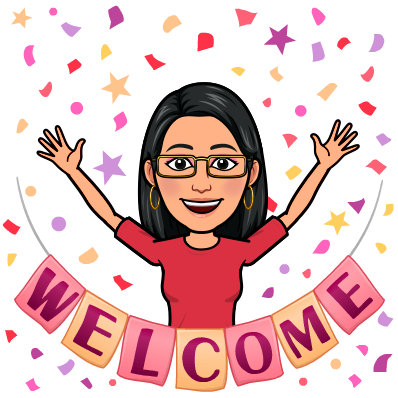 MEET THE TEACHER
1
OUR SCHEDULE
2
GRADING
3
CURRICULUM
4
EXPECTATIONS
5
MEET THE TEACHER
Selfie
Hello, My name is Mrs. Donna Dawson. I have a husband and three adult children and a cute dog!
My Master’s degree is in General Education and Students with Disabilities.  My Bachelor’s Degree is in Marketing.
I have taught multiple grade levels, but my favorite is eighth grade, as I enjoy getting the students ready for High School. I love teaching Science and American History and your children will get caught up in the passion that I have for these subjects.
Welcome to 6-8th grade.  My most important goal is to help my students love Science, especially our work with our Zoo program and to create a learning environment where they are valued and interactive.  They will participate in many activities, work as stewards of creation in our Zoo program.  I am looking forward to working with you and your child.
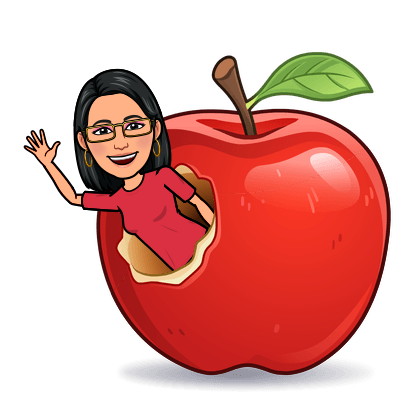 My Favorites

Food: Eggplant Parmigiana
Drink: Water
Hobby: Reading, Walking, Kettlebells
Book: All Creatures Series
Subject: Science/Social Studies
Social Media: None
Contact Information
Phone:  718-447-1195
Email: ddawson@frcapodannocatholicacademy.org
Remind App: https://www.remind.com/join/bc7c3ga
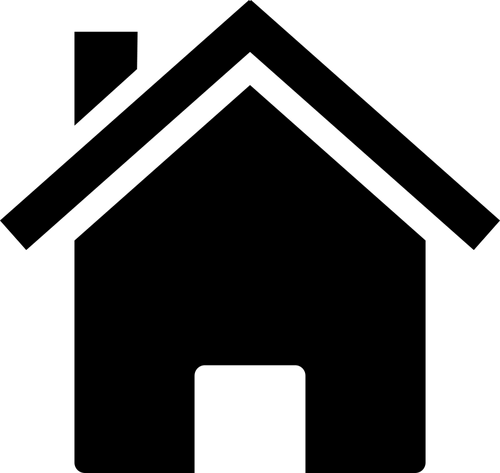 2
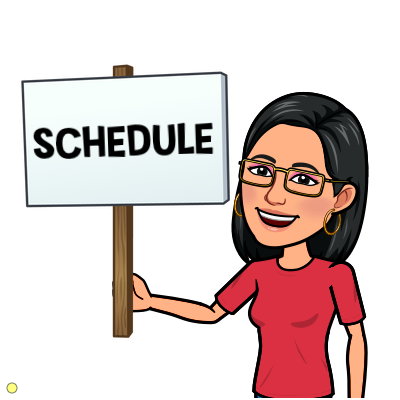 OUR SCHEDULE
3
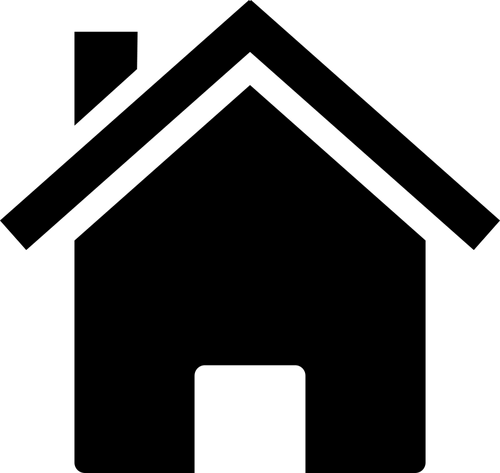 GRADING
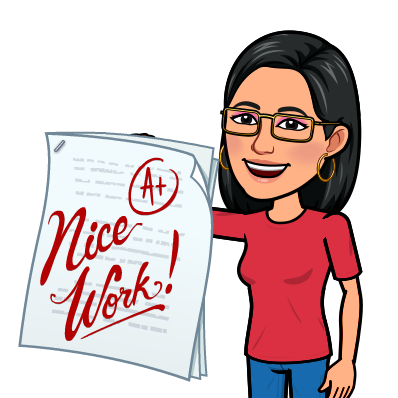 Tests/Quizzes represent 50% of the total grade  (Formative and summative) 

Classwork and Participation represent 20% of the total grade

Homework represents 10% of the total grade

Projects/Portfolios represent 20% of the total grade

The final report card grade is the weighted average of the four quarters and the mid year test and final test.  The final report card grade will go on the permanent record and will be forwarded to the high schools.

High Schools also receive the final report card grade from Grade 6 and Grade 7.

A passing grade is 70%.
4
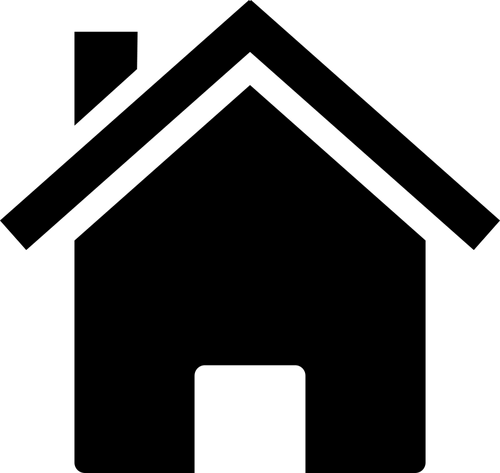 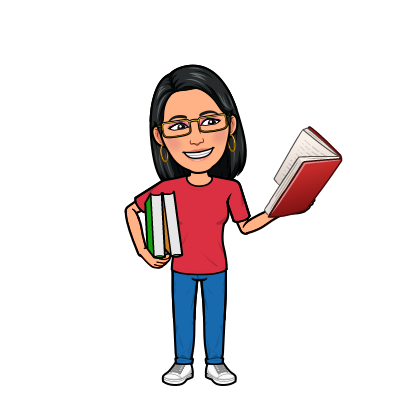 -
CURRICULUM

Science:
Objects move and collide
Moving Planets
Life’s Unity and Diversity
Monitoring Biodiversity
All Year: Care of our Zoo
STEM Fridays

Social Studies:
American History from the Civil War to Present

We follow the NGSS Standards
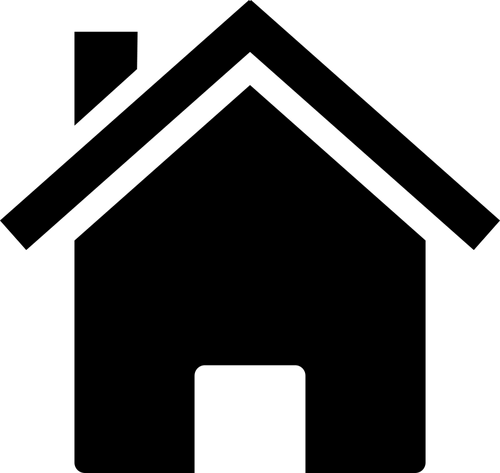 5
EXPECTATIONS
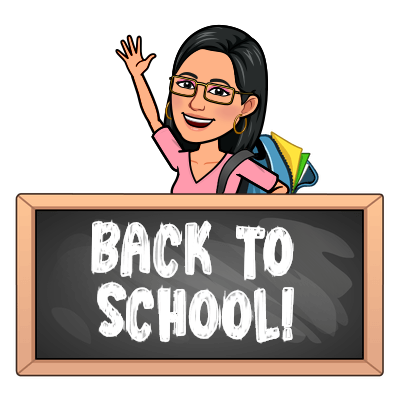 Students must be fully prepared with school supplies and assignments.
All class work and home work must be neat and complete.
Students must get to school on time;  we begin our day at 7:30. 
Please call the school if your child is absent and follow up with an absent note. Homework and classwork must be made up after an absence.
Students must copy down the homework assignments every day from the Smart TV.  Additionally, students must check our website every day: mrsdawsons8thgrade.weebly.com and view homework assignments and information. 
Only black or blues pens are allowed and pencils are used in mathematics. Highlighters are encouraged for use when highlighting important ideas from text. White-out or gel pens or permanent markers are never allowed.
A full school uniform is required and a full gym uniform for yoga days.  Dress down rules must be followed (see Student Handbook).  
There is no gum chewing or candy allowed.  
Work folders will go home every Friday and should be returned every Monday.  Mid semester progress reports will distributed each semester
Cell phones and all electronic devices must be turned in at 7:30 AM and will be placed in a class basket. They will be returned at dismissal time..
 iPads will be distributed in the next few days (use is for class work and homework and not for personal reasons). 
You may reach me at the school 718-447-1195 or email me at ddawson@frcapodannocatholicacademy.or or through Remind.
	
						 					
				
			
		
		
				
					
						
-
6
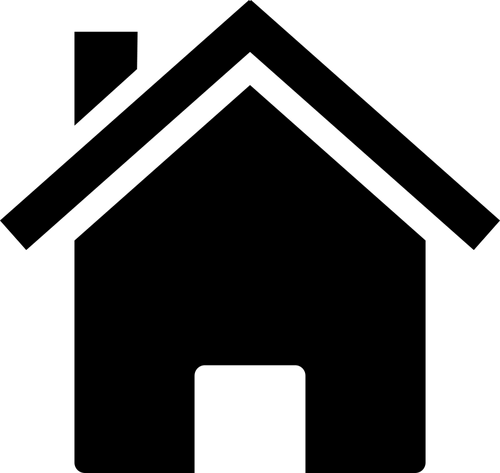 High School Info:
www.tachsinfo.co for info on the Test for Admission to Catholic High Schools
Test is November 4th.  Registration is now open until October 27th
Extended Time for IESP students: application must be submitted by October 7th.
Public High School Information
Will be forwarded to you as soon as information is released
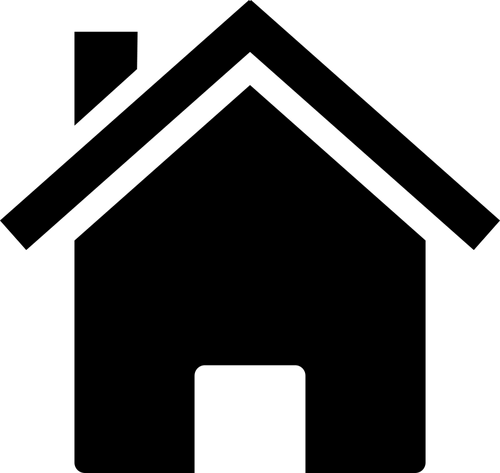